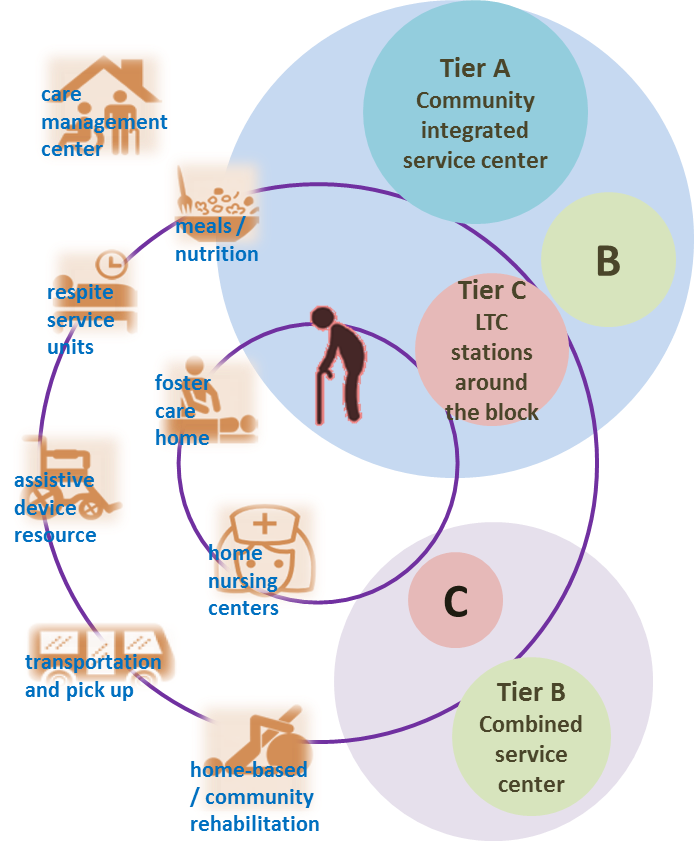 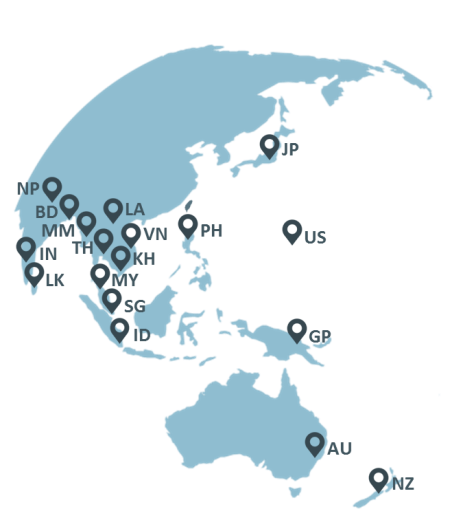 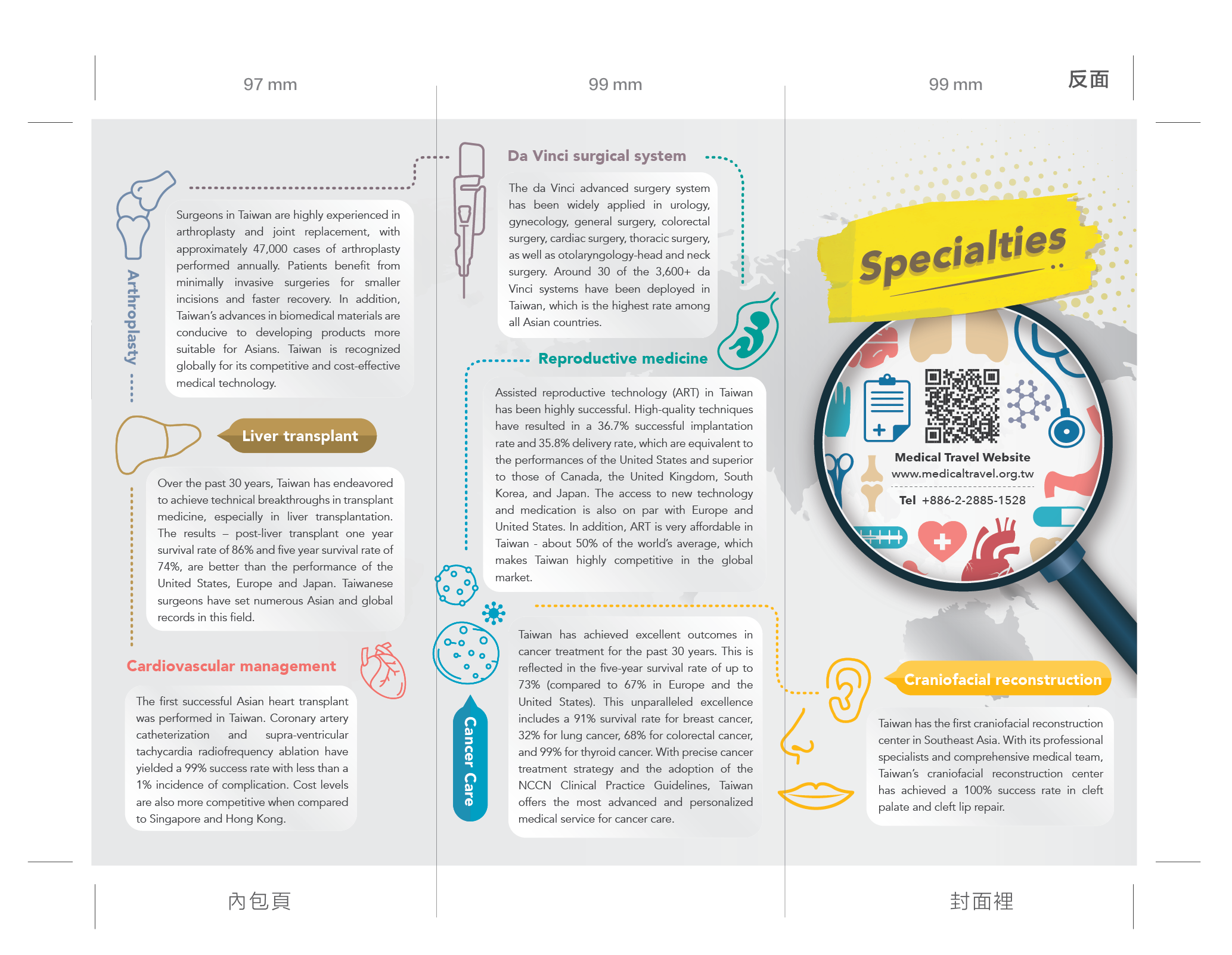 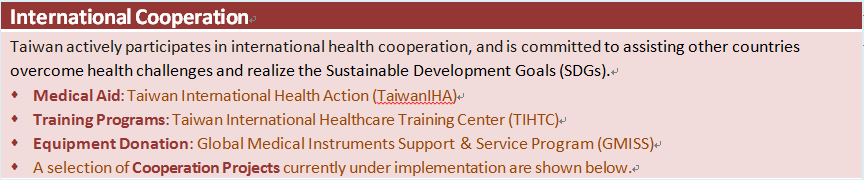 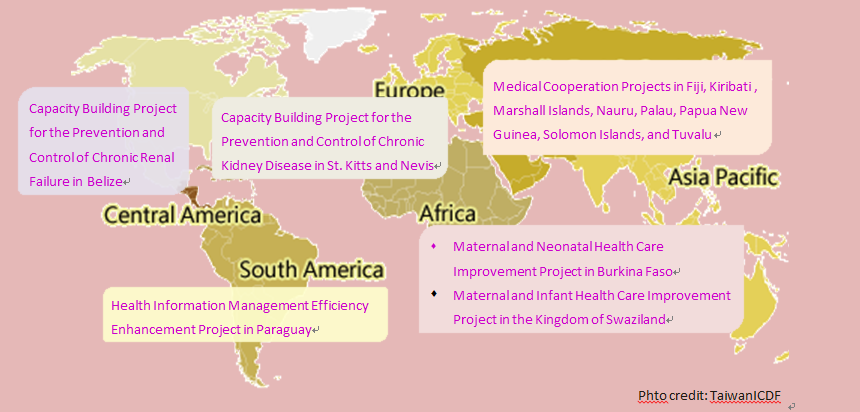 Medical Cooperation Projects in Fiji, Kiribati , Marshall Islands, Nauru, Palau, Papua New Guinea, Solomon Islands, and Tuvalu
Medical Cooperation Projects in Fiji, Kiribati , Marshall Islands, Nauru, Palau, Papua New Guinea, Solomon Islands, and Tuvalu
Capacity Building Project for the Prevention and Control of Chronic Renal Failure in Belize
Capacity Building Project for the Prevention and Control of Chronic Renal Failure in Belize
Capacity Building Project for the Prevention and Control of Chronic Kidney Disease in St. Kitts and Nevis
Capacity Building Project for the Prevention and Control of Chronic Kidney Disease in St. Kitts and Nevis
Maternal and Neonatal Health Care Improvement Project in Burkina Faso
Maternal and Infant Health Care Improvement Project in the Kingdom of Swaziland
Maternal and Neonatal Health Care Improvement Project in Burkina Faso
Maternal and Infant Health Care Improvement Project in the Kingdom of Swaziland
Health Information Management Efficiency Enhancement Project in Paraguay
Health Information Management Efficiency Enhancement Project in Paraguay